POLITECHNIKA WARSZAWSKAWYDZIAŁ INŻYNIERII LĄDOWEJINSTYTUT DRÓG I MOSTÓWZESPÓŁ DRÓG SZYNOWYCH  Specjalność Drogi Szynowe – dlaczego warto ją studiować?
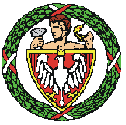 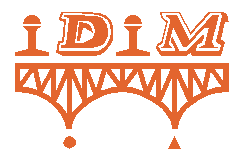 OPRACOWANIE :
dr inż. Wojciech Oleksiewicz
Warszawa, 31 maj 2017 r.
Specjalność Drogi Szynowe
W Politechnice Warszawskiej jedna z najstarszych specjalności – wcześniej Drogi Żelazne. Podwaliny specjalności Drogi Żelazne stworzył prof. Aleksander Wasiutyński, autor pierwszego polskiego podręcznika w tej dziedzinie i twórca nowoczesnej w XIX w. koncepcji Warszawskiego Węzła Kolejowego.
Reaktywacja specjalności, po ponad 20 latach przerwy w kształceniu. Pierwszy nabór w r. akad. 2011/2012.
Aktualnie prowadzona w ramach Zespołu Dróg Szynowych Instytutu Dróg i Mostów.
Dostępna na studiach I i II stopnia (inż. + mgr).
Zalety studiowania na Drogach Szynowych
Perspektywa zdobycia  wiedzy z dziedziny specjalności obecnie coraz bardziej poszukiwanej przez pracodawców
„Luka pokoleniowa” w polskim kolejnictwie - wielu specjalistów w branży infrastruktury kolejowej to osoby w wieku przedemerytalnym → obecnie i w najbliższych latach występuje silna potrzeba rozwoju młodej kadry. 
Część programu studiów (około 50%) wspólna ze specjalnością Inżynieria Komunikacyjna, co daje dobre perspektywy dla zatrudnienia w szerokiej dziedzinie infrastruktury transportowej – kolejowej i drogowej (samochodowej).
Specjalność Drogi Szynowe
Ciekawy program studiów na przedmiotach specjalistycznych – liczne wycieczki dydaktyczne
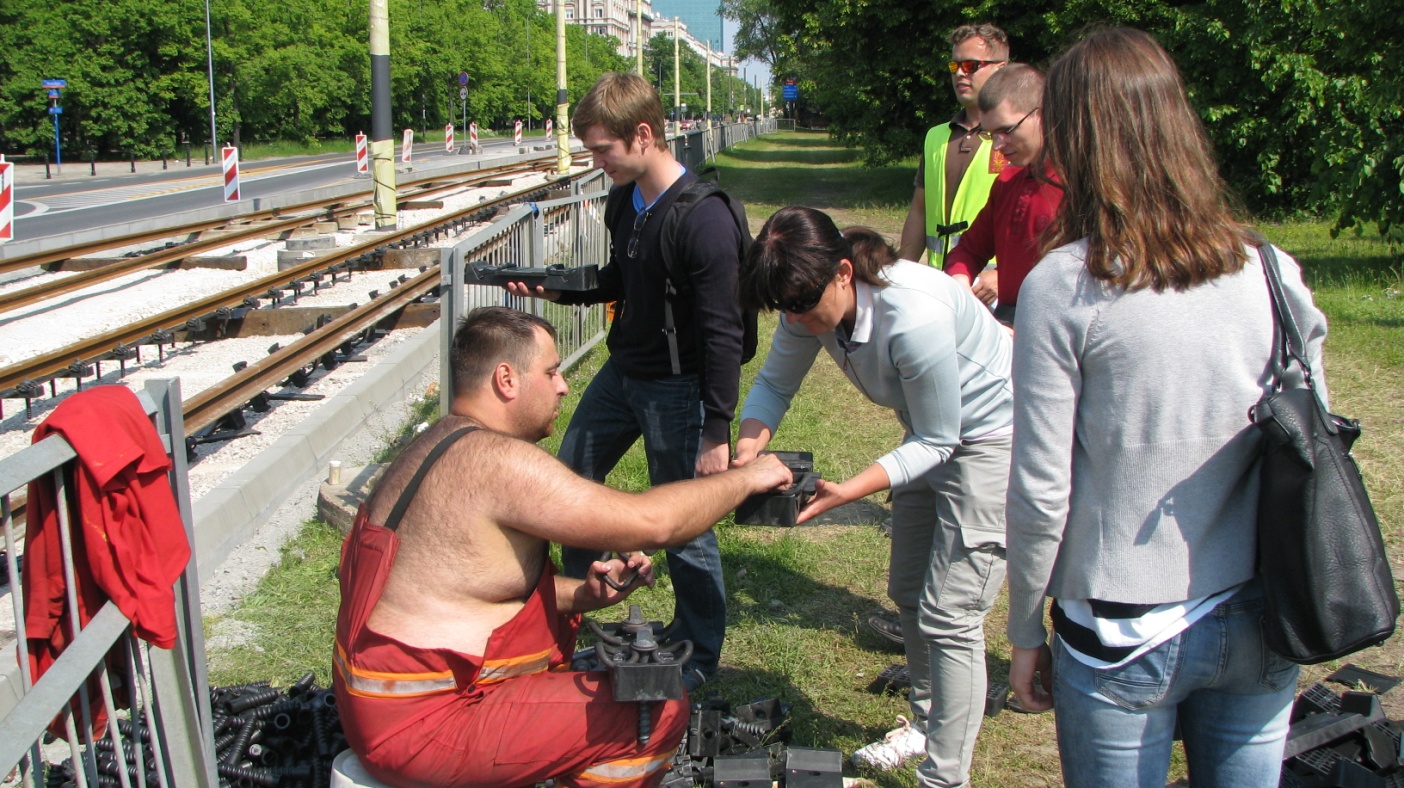 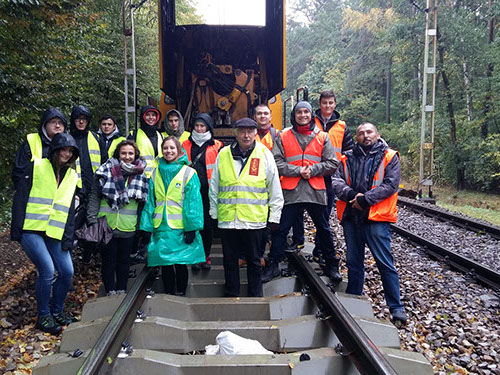 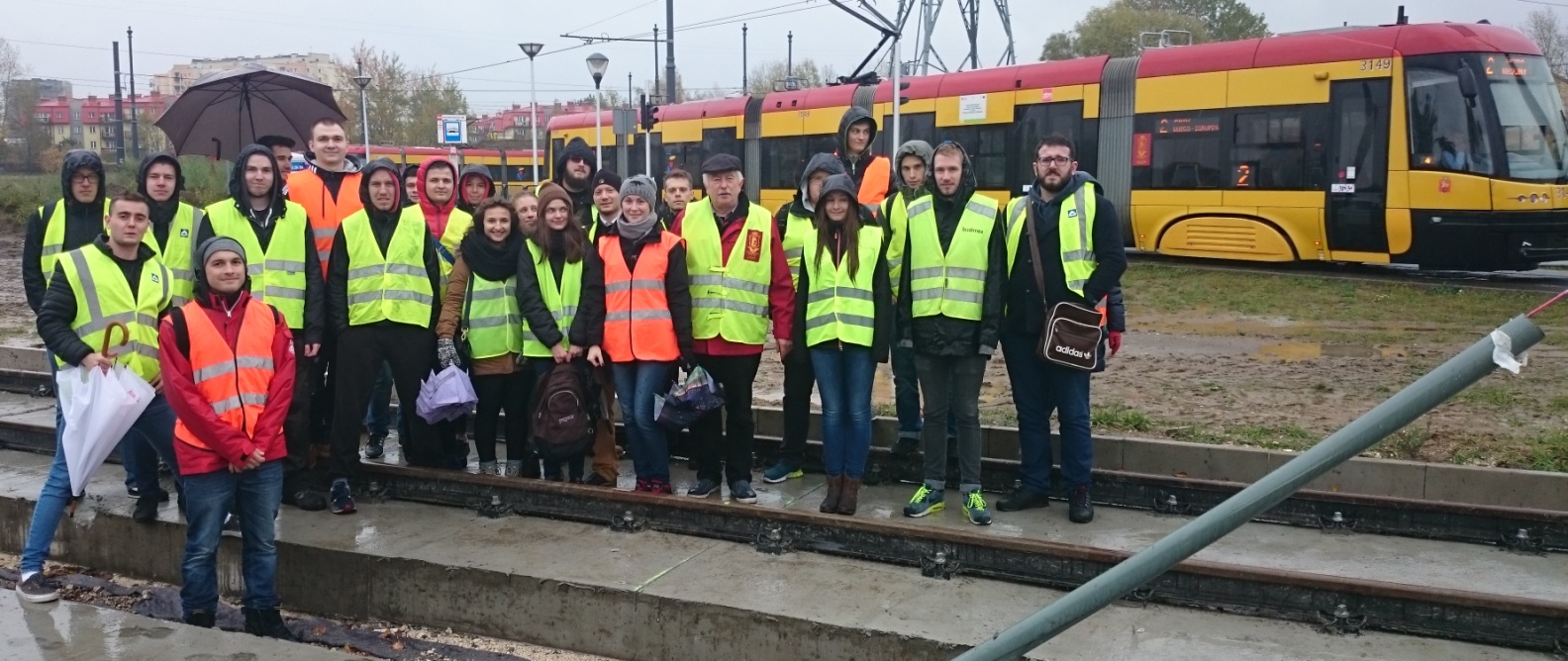 Tylko w Politechnice Warszawskiej na specjalności Drogi Szynowe jest prowadzony przedmiot Infrastruktura Miejskiego Transportu Szynowego
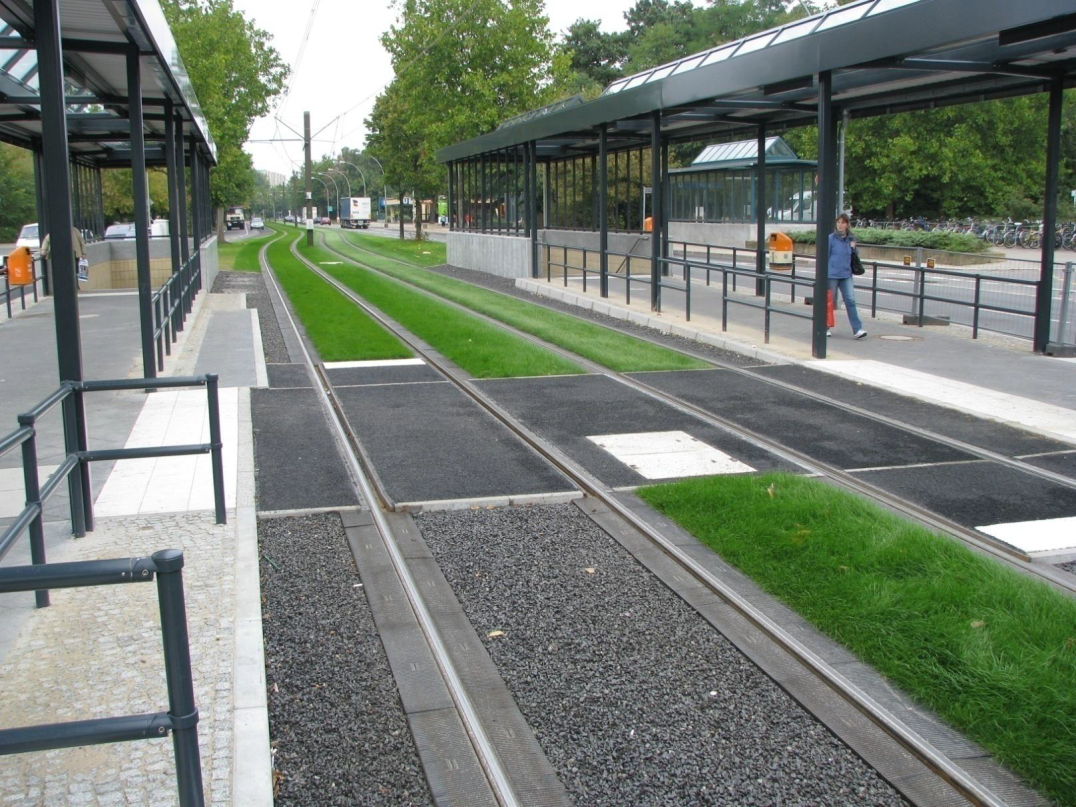 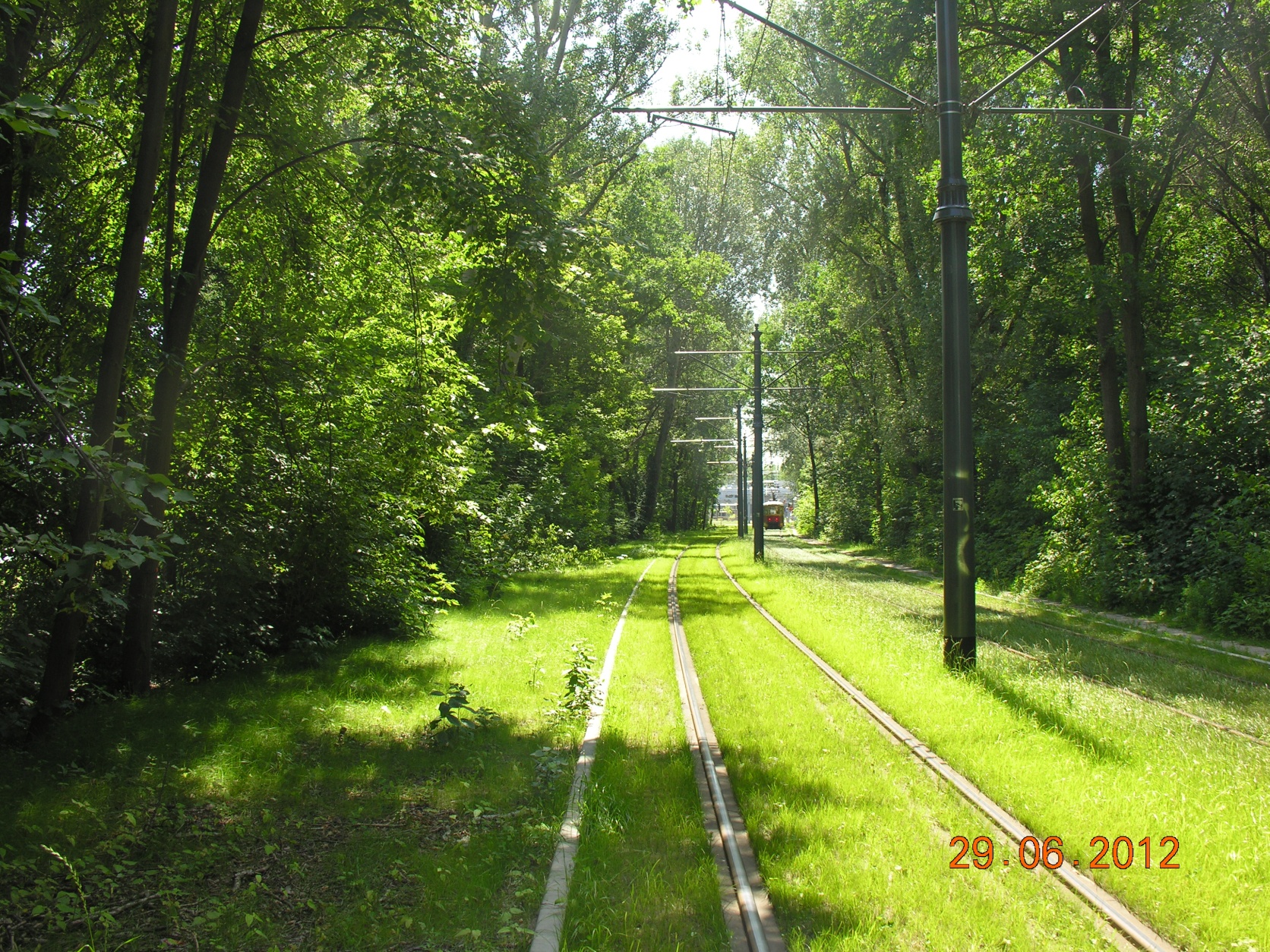 ZIELONE TOROWISKO – ZABUDOWA TRAWIASTA  SYSTEM RHEDA CITY
ZASTOSOWANIE W WARSZAWIE
WARSZAWA, 28.04.2016
5
Perspektywy pracy
Biura projektowe
Firmy budowlane – budowa infrastruktury torowej
Spółki kolejowe -  utrzymanie infrastruktury torowej
Administracja publiczna – jednostki samorządowe odpowiedzialne za transport publiczny w regionie
Zarządcy infrastruktury tramwajowej
Instytucje naukowe
Profil branżowyDróg Szynowych
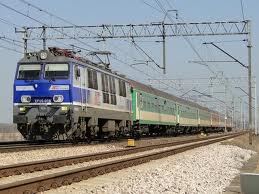 Koleje Konwencjonalne,
Koleje Dużych Prędkości
Koleje Przemysłowe
Miejski transport szynowy:Koleje Dojazdowe + Tramwaj + Metro
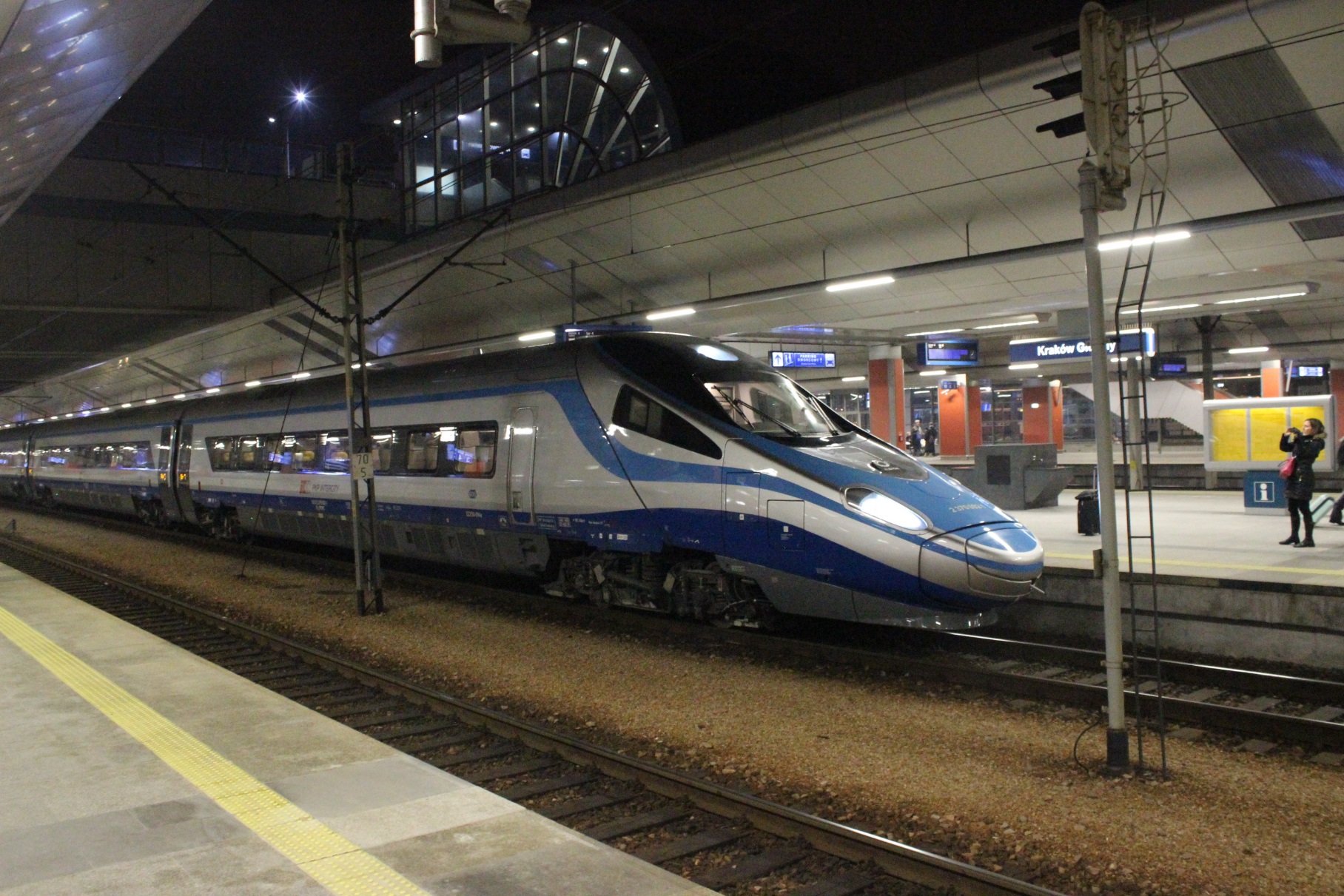 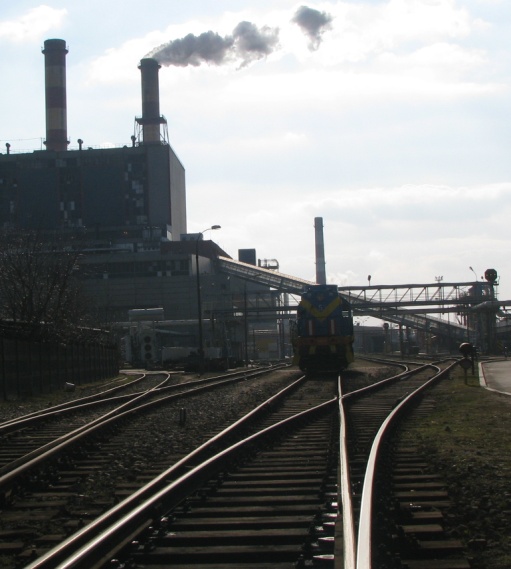 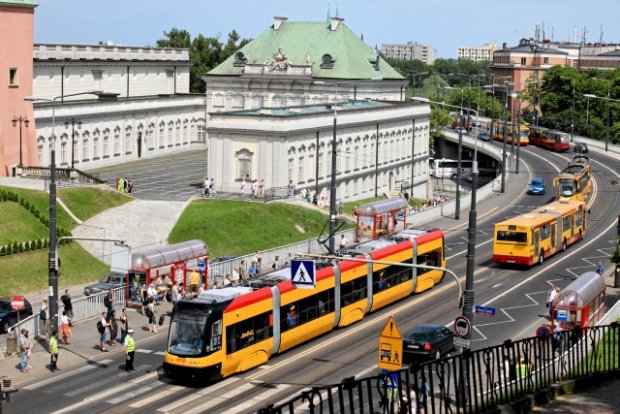 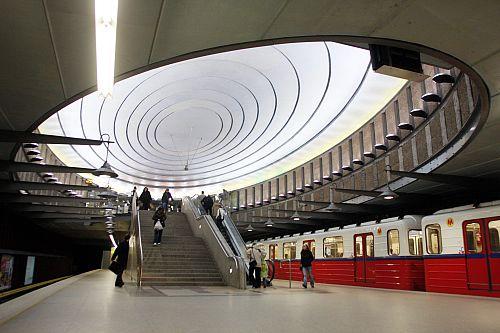 Nowoczesny miejski transport szynowy
Realizacja w 15 miastach polskich programów rozbudowy i modernizacji tras tramwajowych
Warszawa – budowa nowych tras tramwajowych:
  - do Tarchomina (w realizacji)
- z Woli do Wilanowa
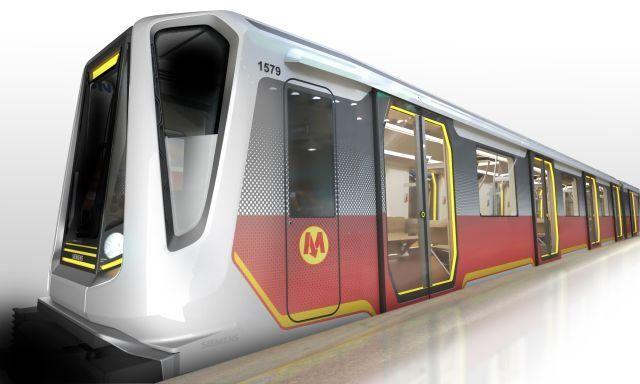 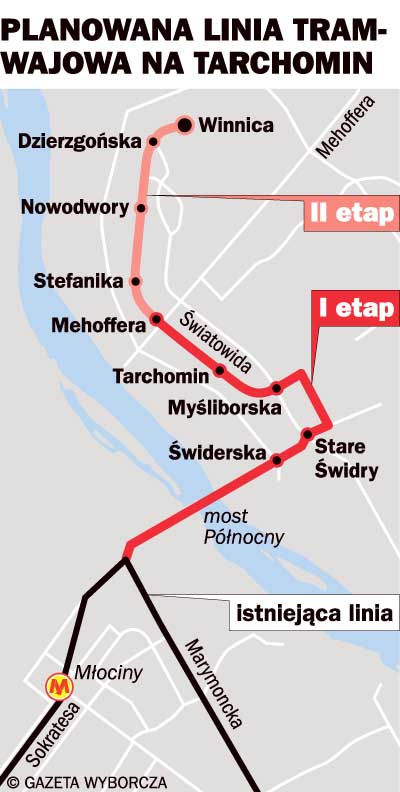 Warszawa - II linia  metra
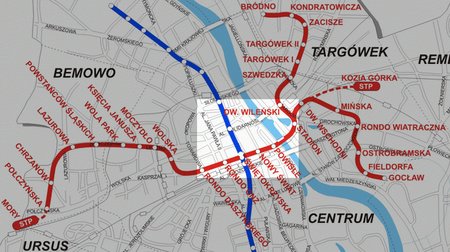 Roksana Chojnowska
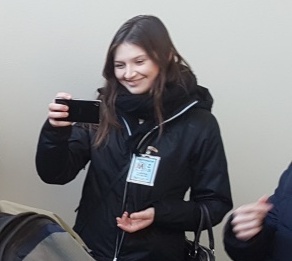 Dyplomantka specjalności Drogi Szynowe – (studia Stacjonarne), rocznik dyplomowania 2017
Temat pracy dyplomowej (w opracowaniu):
 Kierunki rozwoju konstrukcji nawierzchni torowej metra.
Co sądzę o moim wyborze specjalności DROGI SZYNOWE?
Bardziej szczęśliwy przypadek niż planowany wcześniej wybór, ale  jestem zadowolona – trafiłam na ciekawe przedmioty specjalistyczne, mam interesujący mnie temat pracy dyplomowej związany z metrem  i  jednocześnie z moją pracą zawodową w biurze projektowym ILF. Polecam innym wybór tej specjalności!
inż. Kamil Królak
Absolwent specjalności Drogi Szynowe – (studia stacjonarne inżynierskie), rocznik dyplomowania 2016
Temat pracy dyplomowej: Projekt  konstrukcji i układu geometrycznego torowiska  tramwajowego w koncepcji rozbudowy Szczecińskiego Szybkiego Tramwaju
Zatrudnienie: do maja 2017 r.: Biuro projektowe CONE – projektowanie infrastruktury tramwajowej,
aktualnie: Tramwaje Warszawskie – Dział utrzymania i remontów torów
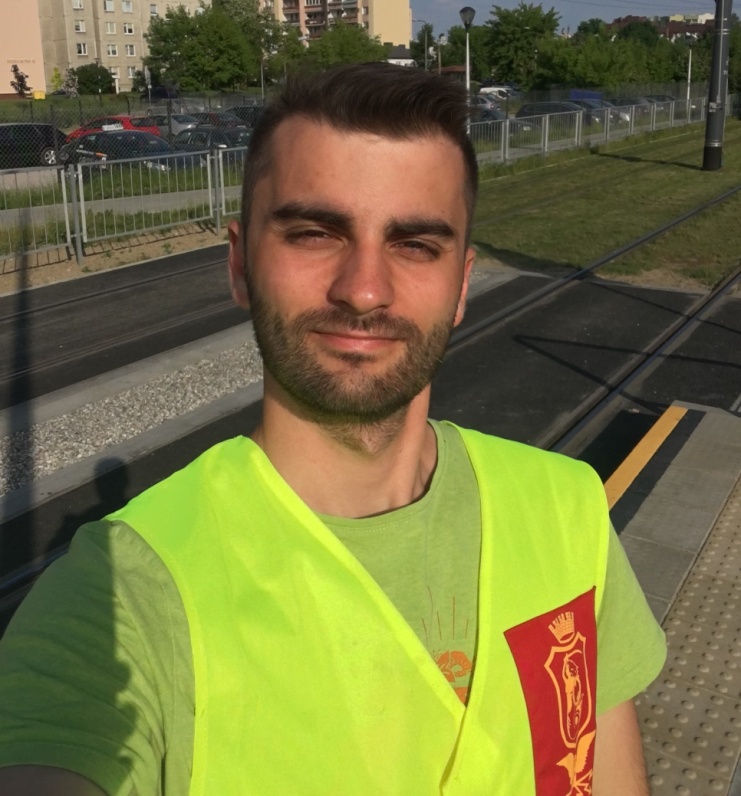 Co sądzę o moim wyborze specjalności DROGI SZYNOWE?
Od początku studiów planowałem ten wybór – jestem bardzo zadowolony, spełniły się moje oczekiwania – bardzo ciekawa i perspektywiczna dziedzina budownictwa komunikacyjnego. Patrząc na stan infrastruktury szynowej w Polsce i w Europie czułem duże zapotrzebowanie na inżynierów tej branży i jestem przekonany, że dobrze trafiłem. Planuję kontynuację tej specjalności na studiach magisterskich.
Modernizacje na polskiej kolei
do standardów międzynarodowych korytarzy:
Prędkość maksymalna pociągów pasażerskich  200km/h (160 km/h)
Prędkość maksymalna pociągów towarowych 120 km/h
Maksymalne naciski osi taboru 225 kN
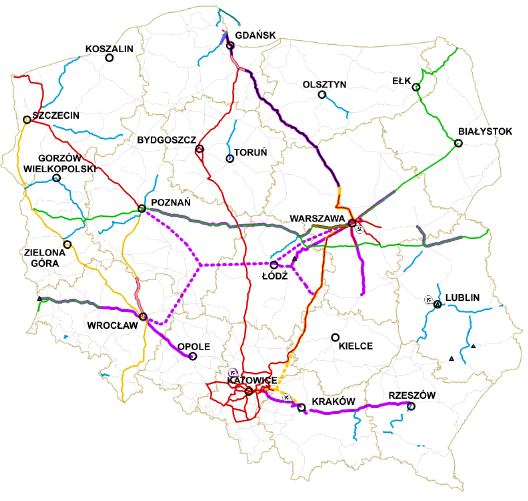 Linie kolejowe modernizowane aktualnie i w najbliższych latach :
E 20 Warszawa – Poznań
Nr 1 Warszawa - Łódź
E30 Kraków – Rzeszów
E75 Warszawa – Białystok
Nr 7 Warszawa – Lublin
Nr 8 Warszawa – Radom

Warszawski Węzeł Kolejowy
Polskie plany budowy KDP „Linia Y” Warszawa – Łódź – Poznań/ Wrocławoraz modernizacja i przedłużenie CMK
Założone parametry Linii Y:
• Długość linii – ok. 450 km
• Prędkość projektowa – 350 km/h
• System zasilania - 2 x 25 kV, 50 Hz
• Standard – europejski (wg TSI HS)
Czasy przejazdu:
- Warszawa – Łódź: 30 minut;
- Warszawa – Poznań: 1h 30 min;
- Warszawa – Wrocław: 1h 50 min.
Polska i europejska polityka transportowa
W NAJBLIŻSZYCH LATACH NA REALIZACJĘ PROGRAMU MODERNIZACJI INFRASTRUKTURY KOLEJOWEJ PKP PLK JEST PRZERZNACZONY FUNDUSZ W WYSOKOŚCI 67 MILIARDÓW ZŁ
Istotnym ograniczeniem rozwoju  infrastruktury kolejowej w Polsce jest brak kwalifikowanej kadry inżynierskiej !
ROBOTY PODTORZOWE – AHM 800R
NOWOCZESNE TECHNOLOGIE ZMECHANIZOWANYCH ROBÓT TOROWYCH
Wzmacnianie podtorza: 1.Warstwa ochronna z niesortu   2.Geosiatka   3.Geowłóknina
14
[Speaker Notes: Przez zastosowanie specjalnej konstrukcji przestrzennej , nazwanej grzebieniem zostało osiągnięte jednoczesne rozkładanie geowłókniny i geosiatki.]
inż. Wojciech Kijek
Absolwent specjalności Drogi Szynowe – (studia stacjonarne inżynierskie), rocznik dyplomowania 2016
Temat pracy dyplomowej: Ocena wybranych składników kosztów budowy torowisk tramwajowych o prefabrykowanej konstrukcji bezpodsypkowej. 
Zatrudnienie: Zakład Robót Komunikacyjnych w Poznaniu – inżynier budowy, remonty i modernizacje torów na terenie Warszawskiego Węzła Kolejowego.
Aktualnie: student 2 sem. na studiach magisterskich IK.
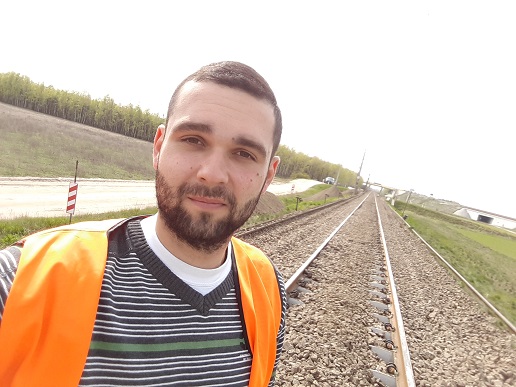 Co sądzę o moim wyborze specjalności DROGI SZYNOWE?
Ciekawa specjalność, jestem bardzo zadowolony z dokonanego wyboru, chociaż nie było lekko zaliczyć egzaminu z Dróg Szynowych! Na zajęciach dużo informacji praktycznych – przydało to mi się w pracy na torach, gdzie spotkałem się z ogromnym brakiem kadry inżynierskiej wykwalifikowanej w tej branży. Warto wybrać Drogi Szynowe!  Żałuję, że w ubiegłym roku nie było tej specjalności na studiach magisterskich/
mgr inż. Andrzej Pawłowski
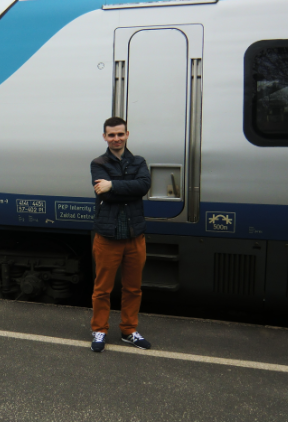 Absolwent specjalności Drogi Szynowe, studia magisterskie  - rocznik dyplomowania 2016
Temat pracy magisterskiej: Ocena porównawcza wymagań
dotyczących kształtowania układu geometrycznego 
trasy kolejowej na przykładzie projektu modernizacji 
linii kolejowej numer 139.
Obecne zatrudnienie: PKP PLK Centrum Realizacji Inwestycji - Zespół ds. analiz inżynieryjno – technicznych
Zadania, zakres obowiązków: Opracowywanie, uzgadnianie technicznej dokumentacji przetargowej, udział w pracach komisji przetargowych dla projektów realizowanych z Funduszy Unijnych na lata 2014-2020
Co sądzę o moim wyborze specjalności DROGI SZYNOWE?
Jestem bardzo zadowolony – ciekawe przedmioty specjalistyczne, dobra perspektywa zatrudnienia – PKP PLK ma 67 mld zł do wydania na modernizację infrastruktury, a nie ma odpowiedniego potencjału kadrowego do realizacji takiego przedsięwzięcia!!  Czekamy na młodą kadrę inżynierską!
DZIĘKUJEMY  ZA  UWAGĘ



PYTANIA?

w.oleksiewicz@il.pw.edu.pl

http://www.zds.il.pw.edu.pl/index.html
Warszawa, 31.05.2017 r.